ÖZEL FLORYA  ANADOLU-FEN LİSESİ  PSİKOLOJİK  DANIŞMANLIK VE  REHBERLİK  HİZMETLERİ
Okul Rehberlik ve  Psikolojik Danışma  Hizmetleri nedir?
Psikolojik danışma; kişisel,  sosyal, eğitsel ve mesleki  konularda kişilerin, amaçlarını  belirleme, karar verme, var olan  problemlerini çözme vb.  konularda tarafsız, kişilik  haklarına saygılı, güven ve  gizliliğe önem veren  uzmanlardan yardım aldığı bir
gelişim sürecidir.
REHBERLİK NEDİR?
Rehberlik; bireyin kendini,  çevresindeki	olanakları tanıması,  gizil güçlerini		geliştirmesi,  sorunlarını çözebilmesi ve	“kendini  gerçekleştirmesi” için uzmanlarca  yapılan; süresi, çözüm yolları ve  sonuçları	bireye göre farklılaşan  profesyonel yardım	sürecidir.
Rehberlik Servisi Nedir/Ne Değildir?
DOĞRU
Psikolojik danışmaya başvuran kişiler zayıf değil,  gerçekte yaşamlarından ve kendilerinden  sorumlu	olduğunun farkında olan ve mevcut  problemlerini,	yaşadıkları zorlukları çözmek için  ilk adımı atmış		kişilerdir. Psikolojik danışma ve  rehberlik		yardımının amacı, bireyin sahip olduğu  gücü	kullanmasını ve daha da geliştirilmesini  sağlamaktır.
YANLIŞ
Psikolojik danışmanlık sadece yoğun  duygusal problemi olan zayıf	karakterli  kişiler ya da davranış	bozukluğu  gösteren, başarısız,	öğrencilere yönelik  bir yardım	sürecidir.
YANLIŞ
DOĞRU
Psikolojik danışmanlık,  problemleri anında	çözüveren bir  süreç olmadığı	gibi, psikolojik  danışman da	elinde sihirli  değnek olan kişi	değildir.
Değişim çok kolaydır.
YANLIŞ
DOĞRU
Rehber öğretmen  öğrenciyi çözümler, ona  yaşamında	problemlerini  çözmek	için ne yapması  gerektiğini anlatır,	öğütler  verir.
Rehber öğretmen, problemlerin nasıl  çözüleceği konusunda öğüt veren	kişi  değil; danışma süreci içinde	birlikte  belirlenen hedeflere	ulaşmak, bireyin  çeşitli konularda	sağlıklı karar vermesi  veya	problemlerini çözmesi sürecinde  farkındalık kazanmasına yardımcı		olan  kişidir.
YANLIŞ
DOĞRU
Rehberlik Servisine  başvuranların rehber  öğretmenleriyle	paylaştıkları,  bireysel	dosyalarına  işlenmektedir	ve herkese  açıktır.
Psikolojik danışmanlık hizmetlerinin	en  önemli ilkelerinden birisi	gizliliktir.
Psikolojik Danışmanlık ve	Rehberlik  Servisinden destek alanlar		hakkında veya  bu kişilerin	danışmanlarına verdikleri  bilgilerle	ilgili olarak onların bilgisi ve izni  olmadan hiç kimseye veya kuruma	bilgi  verilmez.
OKUL PSİKOLOJİK  DANIŞMANLIĞININ FAALİYET  ALANLARI
Oryantasyon Çalışmaları
Okula yeni başlayan öğrencilere okulu, okulun imkanlarını,	öğretmenlerini  ve akranlarını tanıtma çalışmalarıdır. Okula uyum	sürecinde çok önemli bir  işleve hizmet etmektedir. Yaptığımız bu	sunum da bir oryantasyon  çalışmasıdır.
Bireyi Tanıma Çalışmaları
Öğrenciyi, kişiliğini, ailesini, sosyal ilişkilerini ders çalışma  alışkanlıklarını ve birçok özlük bilgisini kişisel öğrenci	dosyalarında  bulundurarak öğrenci ile ilgili bilgilere anında	ulaşmayı sağlayan bir  rehberlik hizmetidir.
Psikolojik Danışmanlık ve Rehberlik Hizmeti
Öğrencilerin kişisel, eğitsel ve mesleki tüm problemleri  üzerinde daha çok bilinçlenerek kendilerine uygun	çözüm  yolları bulabilmelerine yardım edilmesi sürecini	kapsar.
Özgüven aşılama, motivasyon, sınav kaygısıyla	çalışma gibi  konular bu hizmeti kapsar.
Bilgi Toplama ve Yayma Hizmetleri
Okul içi programlar, sosyal-kültürel geziler, üniversite	gezileri,  iş ve meslek grubu tanıtımları gibi konuları	kapsayan bir  hizmettir.
FLORYA KOLEJİ  ÖĞRENCİLERİ
Girişkendir
Etki yaratır
Etkileşim odaklıdır
İzleme Hizmetleri
Yerleştirme Hizmetleri
Öğrencilerin ilgi ve  ihtiyaçları  doğrultusunda  istediği alanlara ve  mesleklere  yönlendirilmesidir.
Okulu bitirip mezun olan  öğrencilerin	üniversiteye  yerleşmesinden sonra  onların takibini içeren  hizmettir.
Müşavirlik Hizmetleri
Öğrenci, öğretmen ve okul  personellerinin ortak rehberlik anlayışına  sahip olmasını öncüleyen hizmettir.
Araştırma ve Değerlendirme Hizmetleri
PDR Hizmetlerinin etkililiği açısından  öğrencilerin eğitim öğretim konusunda her  türlü ihtiyacının belirlenmesi ve  karşılanmasını sağlar.
Çevre ve Veli ile İlişkiler
Velilerin eğitim öğretim ve rehberlik	hizmetlerine  katılımlarının, yardımlarının	sağlanması; çevrede  rehberlik ve psikolojik	danışma hizmeti veren  kurum, kuruluş ve	rehberlik ve psikolojik danışma  servisleri ile	gerekli işbirliğinin yapılması.
ALAN SEÇİMİ
EŞİT AĞIRLIK
SAYISAL
SÖZEL
DİL
10.Sınıfın II. Döneminde Psikolojik Danışmanlık biriminin  desteğiyle alan seçimi gerçekleştirilir.
YÜKSEKÖĞRETİM  KURUMLARI SINAVI
TEMEL YETERLİLİK TESTİ  (TYT)
165 DK
9 VE 10.SINIF MÜFREDATI
TÜRKÇE (40)
MATEMATİK (40)
ALAN YETERLİLİK TESTİ  (AYT)
180 DK
11 VE 12.SINIF MÜFREDATI
TÜRK DİLİ VE EDEBİYATI
SOSYAL BİLİMLER 1 (40)
MATEMATİK (40)
SOSYAL BİLİMLER (40)
FEN BİLİMLERİ (40)
1.
2.
SOSYAL BİLİMLER (20)
FEN BİLİMLERİ (20)
YABANCI DİL TESTİ  (YDT)
120 DK
İNGİLİZCE (80)
ARAPÇA (80)
RUSÇA (80)
FRANSIZCA (80)
ALMANCA (80)
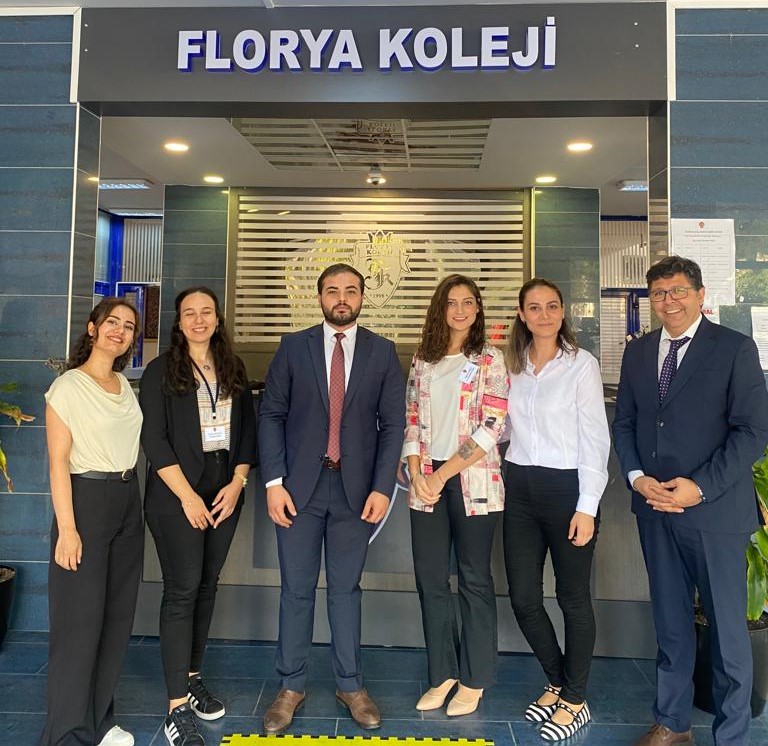 ÖZEL FLORYA KOLEJİ LİSE REHBERLİK SERVİSİFen Lisesi Rehber Öğretmeni Fehamet GÜMÜŞ9. ve 10. Sınıflar Rehber Öğretmeni Yağmur GÖNEY11. ve 12. Sınıflar Rehber Öğretmeni Özge ŞEN